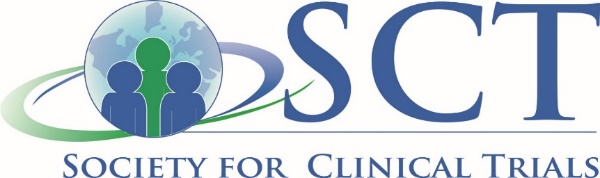 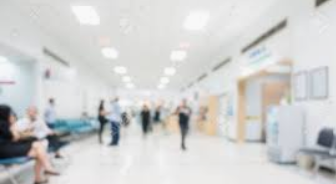 Blurring the Boundaries Between Clinical Trials and Healthcare Ecosystems
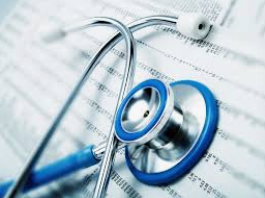 Christina Clise, PharmD Clinical Research Pharmacist
VA Cooperative Studies Program 
Clinical Research Pharmacy Coordinating Center (CSP CRPCC)Albuquerque, New Mexico United States
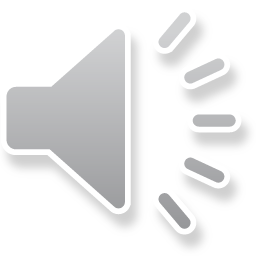 SCT Contributed Session_VA CSP CRPCC_Clise 2020
1
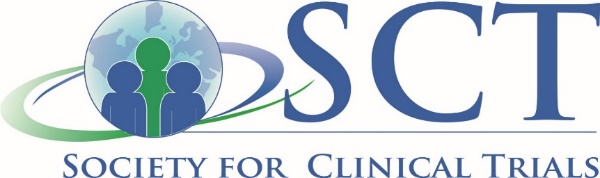 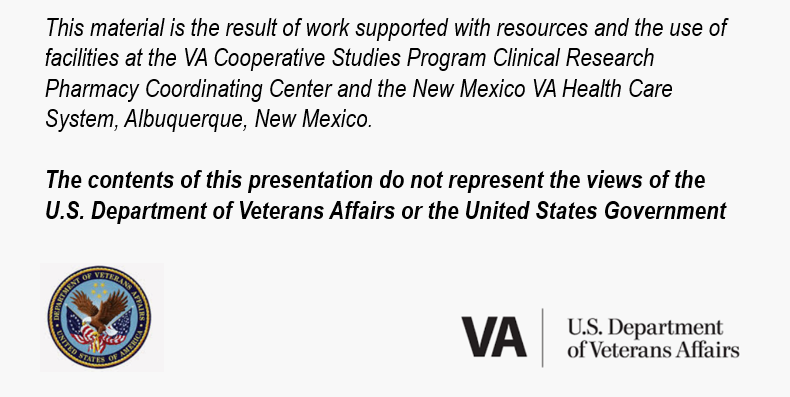 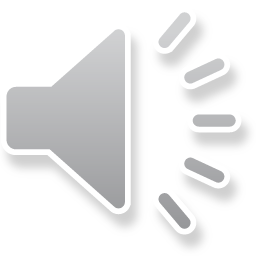 SCT Contributed Session_VA CSP CRPCC_Clise 2020
2
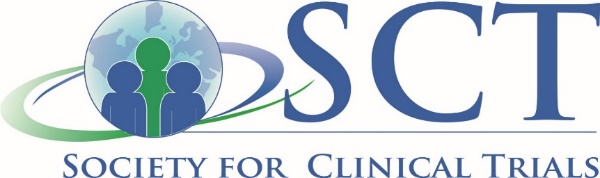 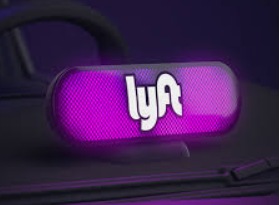 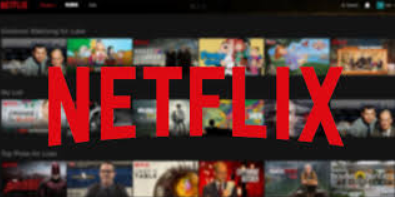 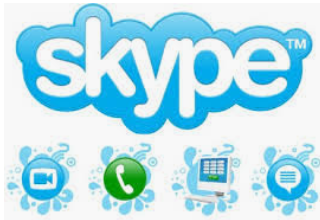 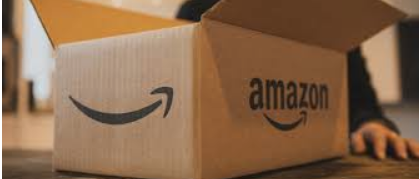 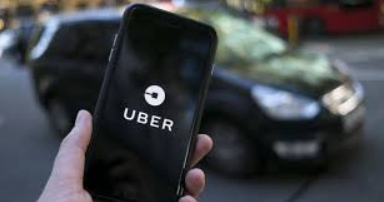 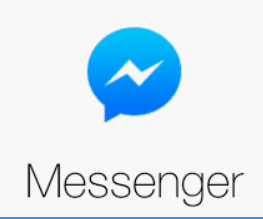 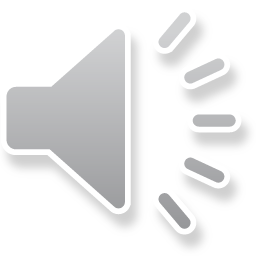 SCT Contributed Session_VA CSP CRPCC_Clise 2020
3
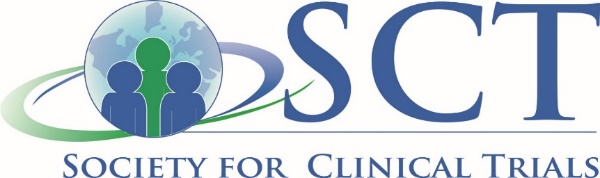 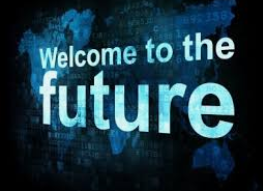 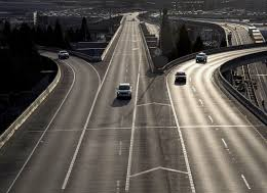 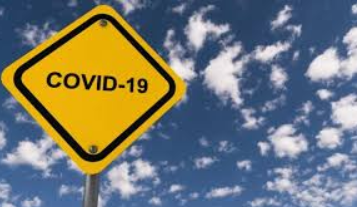 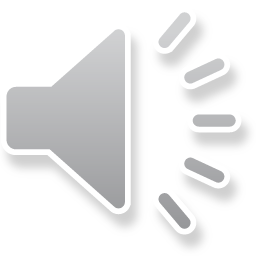 SCT Contributed Session_VA CSP CRPCC_Clise 2020
4
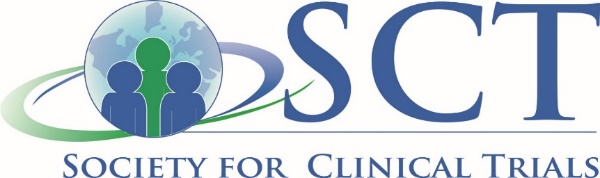 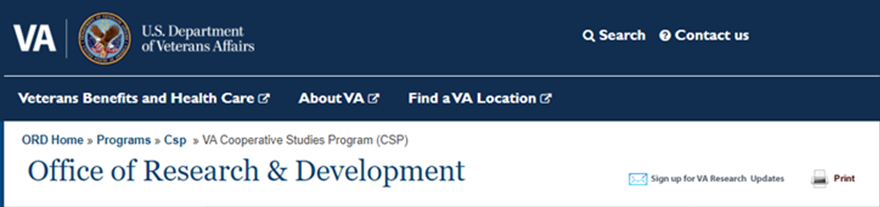 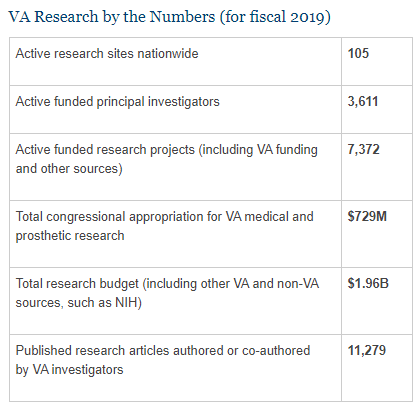 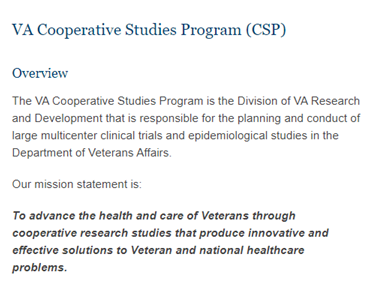 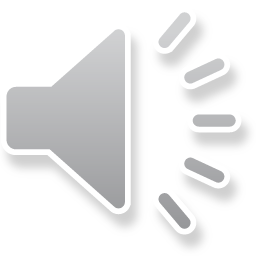 SCT Contributed Session_VA CSP CRPCC_Clise 2020
5
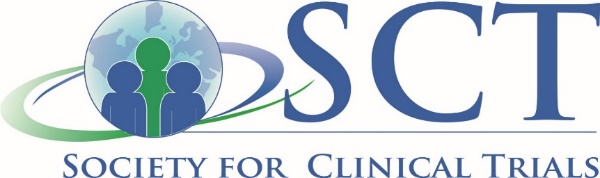 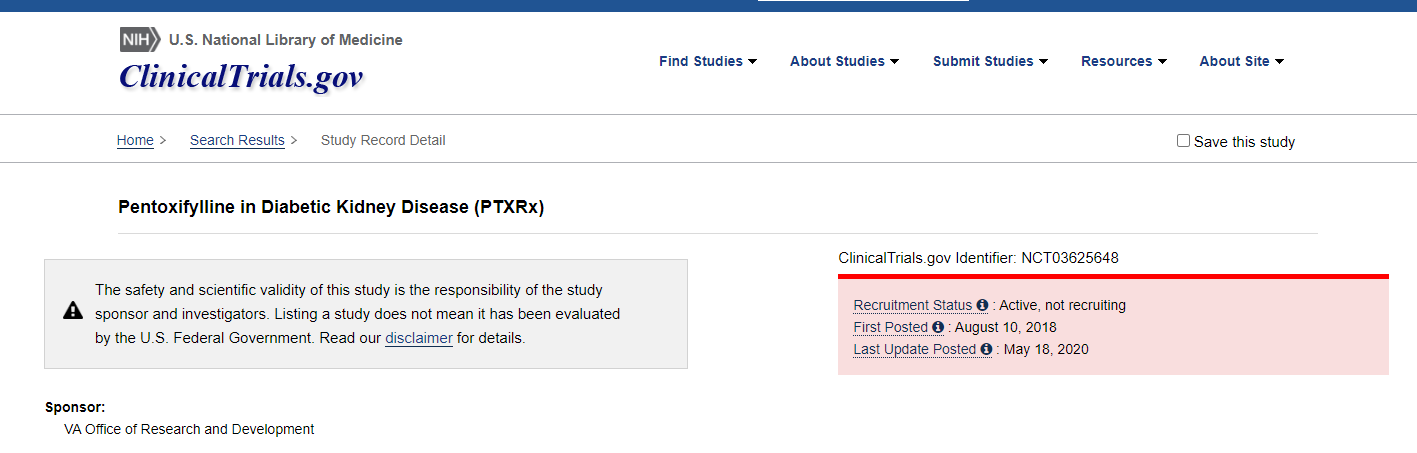 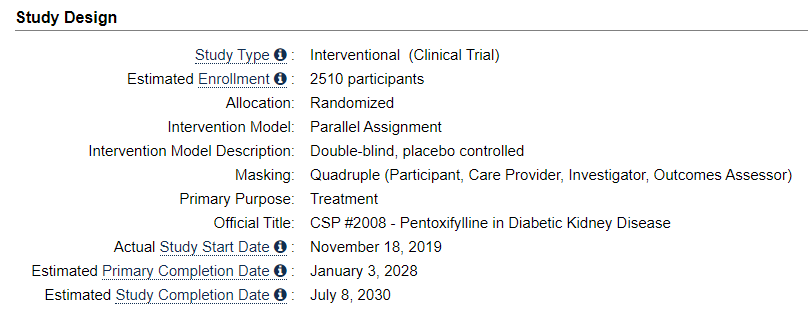 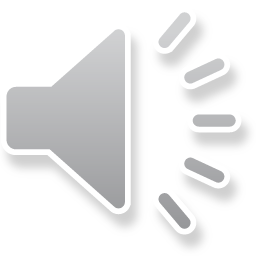 SCT Contributed Session_VA CSP CRPCC_Clise 2020
6
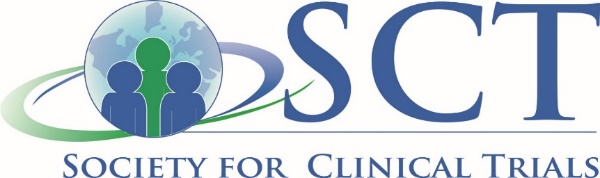 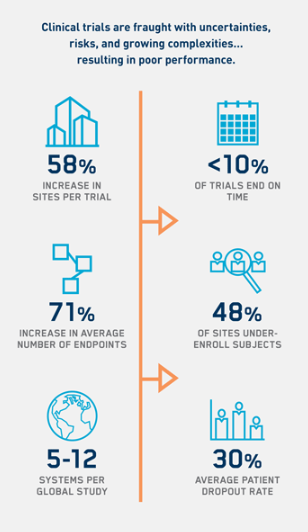 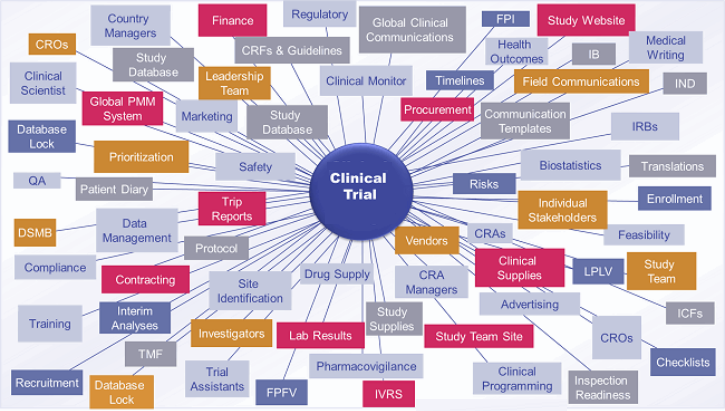 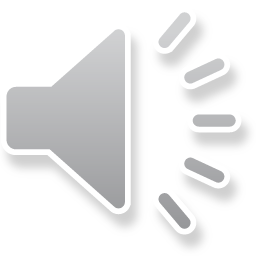 SCT Contributed Session_VA CSP CRPCC_Clise 2020
7
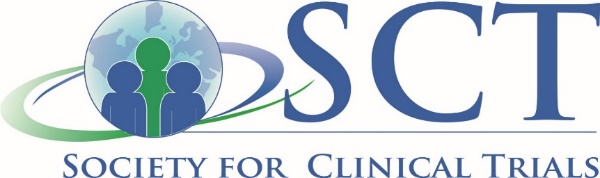 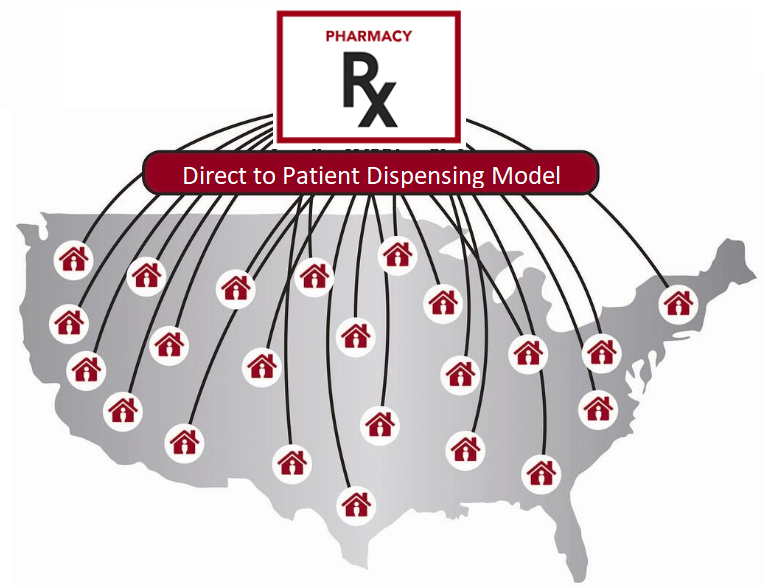 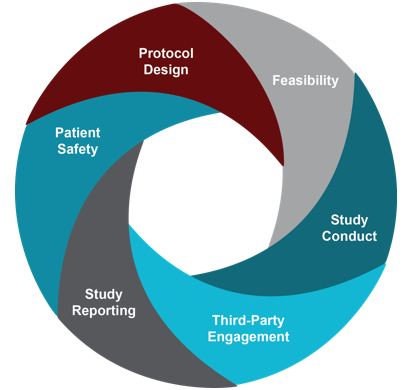 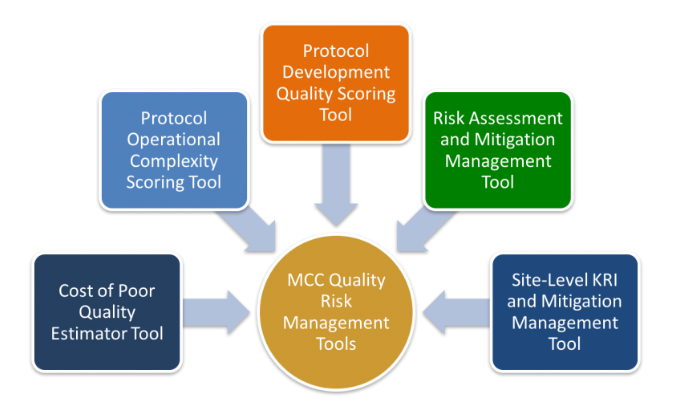 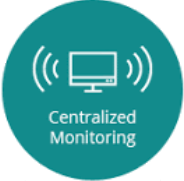 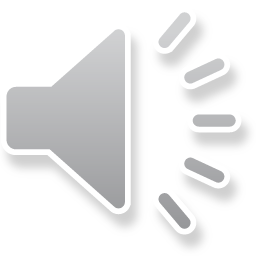 SCT Contributed Session_VA CSP CRPCC_Clise 2020
8
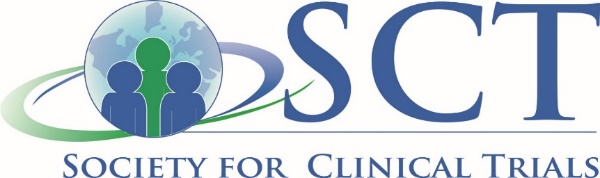 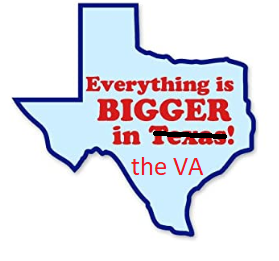 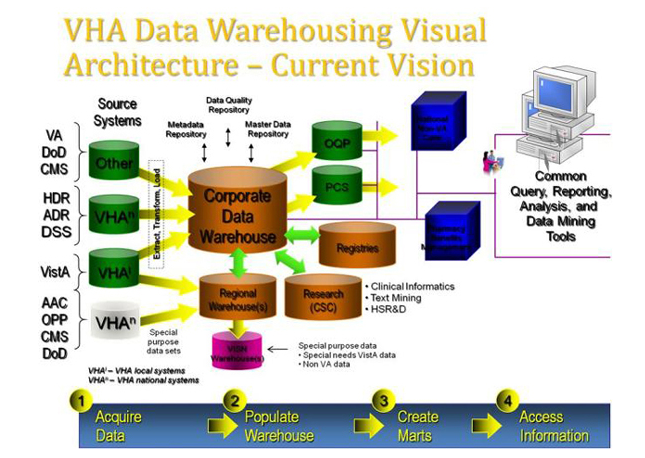 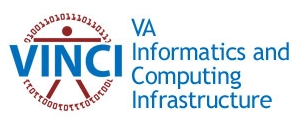 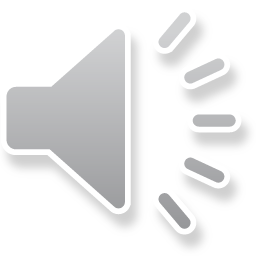 SCT Contributed Session_VA CSP CRPCC_Clise 2020
9
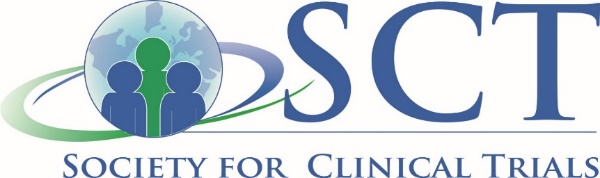 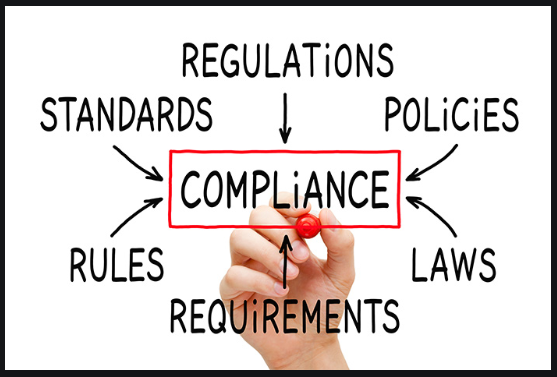 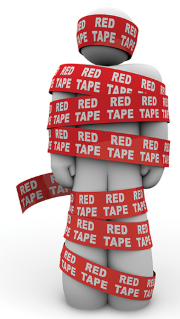 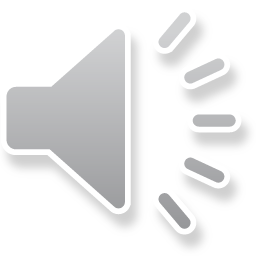 SCT Contributed Session_VA CSP CRPCC_Clise 2020
10
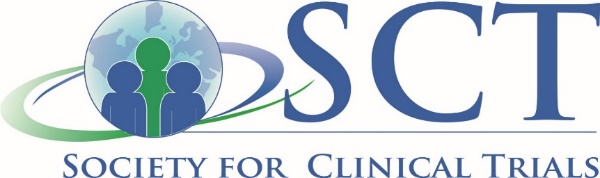 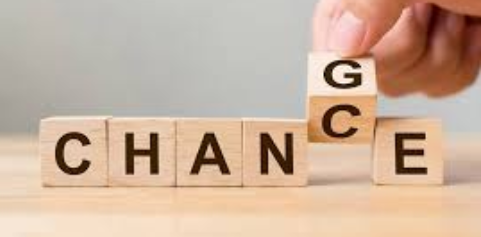 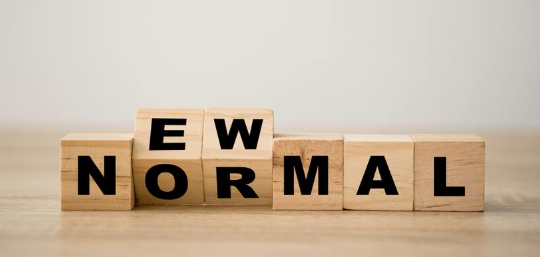 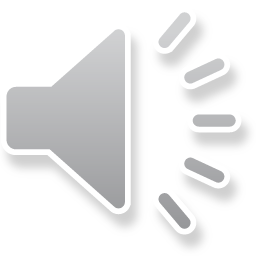 SCT Contributed Session_VA CSP CRPCC_Clise 2020
11
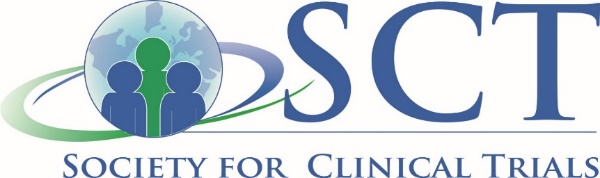 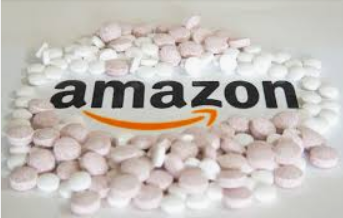 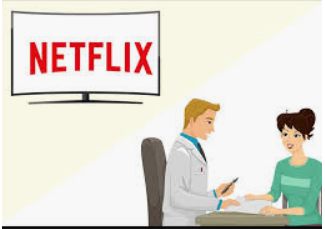 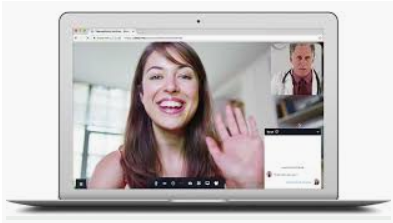 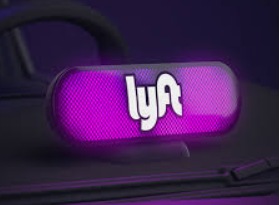 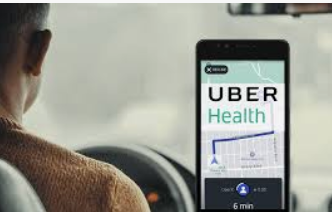 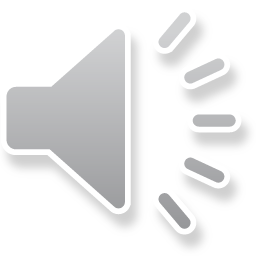 SCT Contributed Session_VA CSP CRPCC_Clise 2020
12
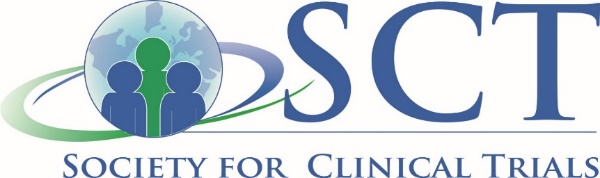 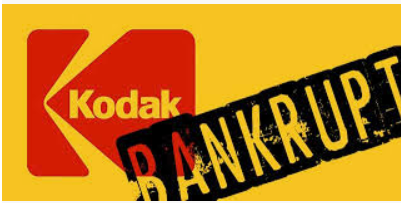 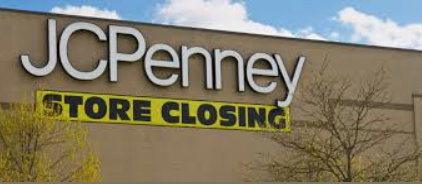 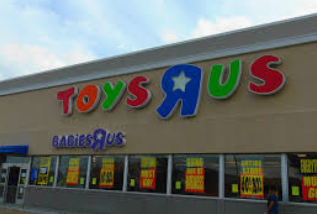 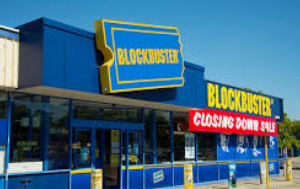 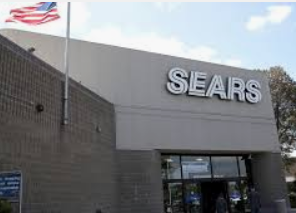 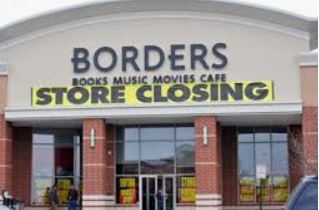 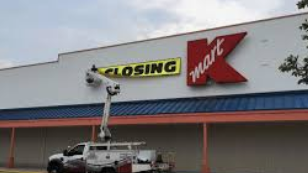 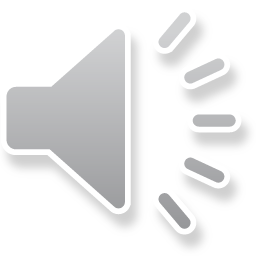 SCT Contributed Session_VA CSP CRPCC_Clise 2020
13
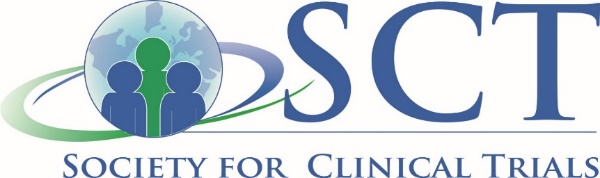 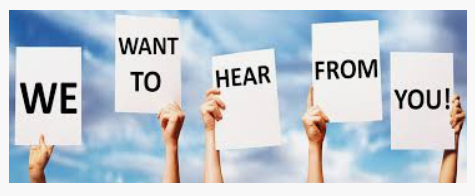 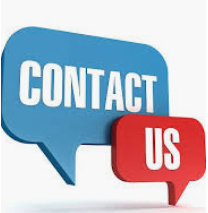 Christina E. Clise, PharmD.
Clinical Research Pharmacist
Clinical Research Pharmacy Coordinating Center - Albuquerque, NM
Office of Research & Development │Cooperative Studies Program
Department of Veterans Affairs
P: (505) 248-3203 F: (505) 248-3205
E: christina.clise@va.gov
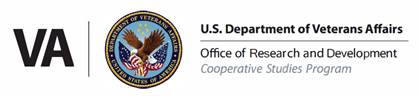 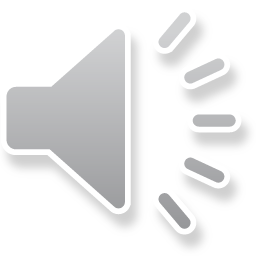 SCT Contributed Session_VA CSP CRPCC_Clise 2020
14